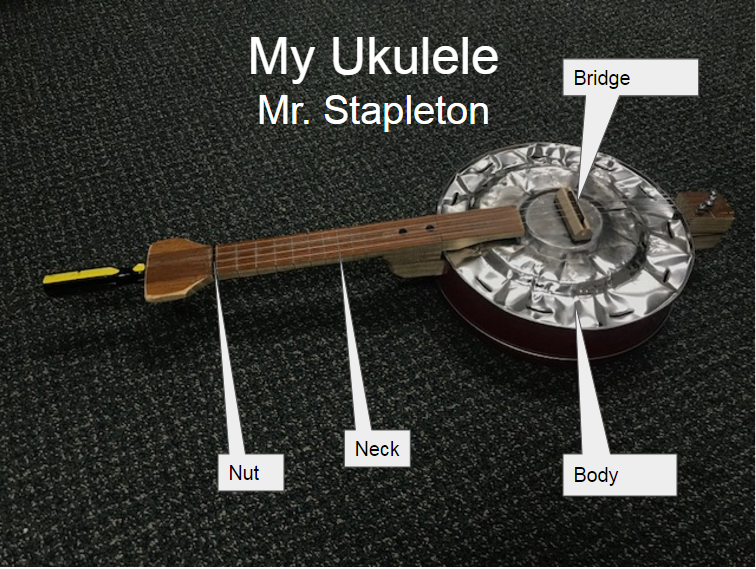 C Major Scale – Click to Listen
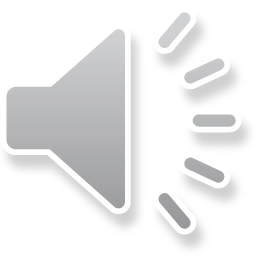 Harmonics
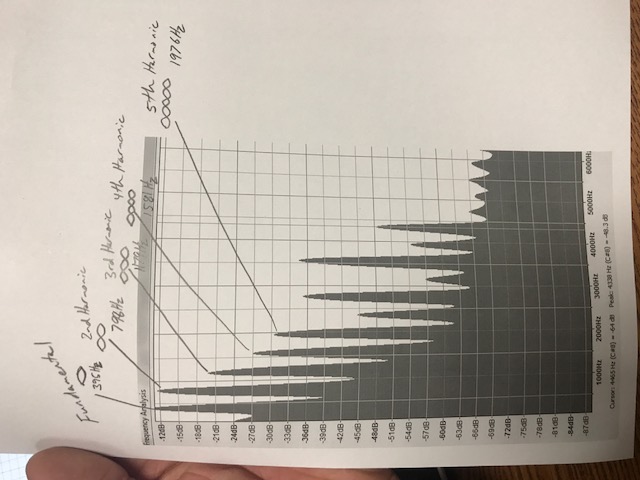 Song
I ran out of time.  You must have a song inserted here like the major scale on slide 2.